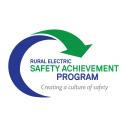 Introduction
A new Safety Improvement Plan initiative to help strengthen communication and safety culture
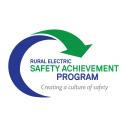 [Speaker Notes: (Personal introduction of facilitator)]
Rural Electric Safety Achievement ProgramVision | Mission
Vision: 
Working together to create a true culture of safety
Mission: 
Assist co-ops to continually evaluate and improve safety performance to create a safer workplace
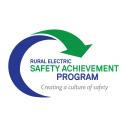 Speak Up Listen Up Purpose
Improve safety culture by:
Helping employees overcome fear and anxiety about speaking up
Teaching employees how to give and receive safety-related feedback 
Providing a framework for effective safety conversations between employees and leaders
Emphasizing safety as everyone's responsibility
Emphasizing leading practices to  co-op leaders
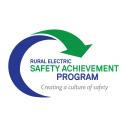 Speak Up Listen Up Content
CAT’s content successfully applied across leading industries:
Utility
Construction
Mining
Chemical
Manufacturing
Customized to our cooperative work
Nine distinct work scenarios (OH, UG, G&T and Administrative)
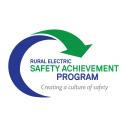 [Speaker Notes: Organizations in a number of industries have achieved success with the methodologies in this program. You can see a list of some of them in the right column.

Many organizations choose to have every employee participate in Speak Up! and Listen Up! training, then integrate the programs into their new employee on-boarding process. That way everyone in the organization, from the most veteran employees to the newest hires are clear on the rules of engagement when it comes to safety. After initial training, the concepts and processes within the program can be used individually in regular safety meetings.]
Speak Up! Objectives
Recognize normal fears and excuses that keep people from speaking up when they see something unsafe.
Learn to apply three steps to give feedback:
Ask - Commit - Follow-up
Show Video Segment
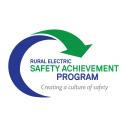 [Speaker Notes: A reluctance to approach a co-worker, especially a senior co-worker, about how they’re doing something is natural. Yet we all have a right and responsibility to speak up if we see someone else working unsafely. If we turn a blind eye, we’re signaling to anyone else around that taking risks in order to get the job done faster is okay. We can overcome those fears by giving employees a simple process for delivering their message in a way that expresses concern and a commitment to work together to find a better approach. 

Through the Speak Up! video and workbook exercises, employees will realize the impact they can have on each others’ safety, every day. Once we give them the tools to express their opinions and concerns, they have the power to own the safety culture. That’s ultimately what we’re after -- personal ownership of safety – because safety directors and managers can’t be everywhere, watching for risk at all times. We need to give employees the skills to manage safety on their own. 

Let’s watch a clip from the Speak Up! video.]
Listen Up! Objectives
Identify one’s normal response to feedback.
Apply two simple steps when responding to safety feedback:
Listen: Focus on the message
Commit: Agree on a safer way
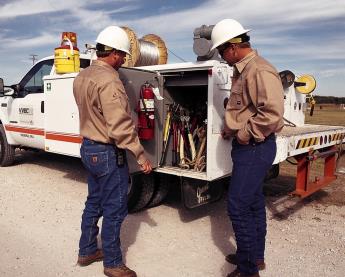 Show Video Segment
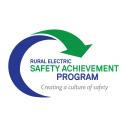 [Speaker Notes: It’s typical for employees to perceive feedback about the way they’re doing something as criticism, rather than genuine concern. So it’s important not only to coach employees to speak up effectively, but also to be good listeners when someone else expresses a concern. 

We’ve found that if we can teach people to focus on the message being conveyed, and respect it as the messenger’s expression of care (not mean-spirited criticism), the emotional aversion to receiving feedback diminishes. 

The Listen Up! program offers a two-step solution process that helps employees hear each other out in an adult manner and work together to agree on a safe approach to the task at hand.

Here’s a clip from the Listen Up! video.]
Summary
Instills a simple process for open communication about safety.
Speak Up! Help employees overcome barriers to communicating about safety.
Listen Up! Strategies for focusing on the message, not the messenger.
Video Scenarios Customized to Co-op Work Situations
A message to senior leaders
A message to crew leaders
Speak Up! commit to give feedback
Listen Up! commit to listen to receive feedback
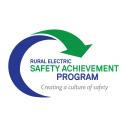 [Speaker Notes: Here’s a look at what’s inside the program package. We explained the course objectives earlier, and here you see the program delivery broken down into piece parts. 

Each topic will be introduced with a video depicting a scenario common to co-op culture – a situation in which an employee is reluctant to speak up when seeing something unsafe, or a demonstration of how feedback can fail if not delivered appropriately. 

The videos will be produced on co-op job sites, so the scenes and dialog will resonate well with employees in our industry. 

Each program package also comes with a Facilitator Guide that provides easy, step-by-step instructions to trainers and handouts that encourage active participation from trainees.]
Let’s Work Together for Safety Excellence
Questions or Comments?
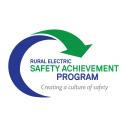